CONSTRUCTION MATERIALS PPT
汽车售后服务案例ppt模板
年度工作概述
ANNUAL WORK SUMMARY
目录
工作完成情况COMPLETION OF WORK
成功项目展示SUCCESSFUL PROJECT
CONTENTS
明年工作计划
NEXT YEAR WORK PLAN
01
CHAPTER
年度工作概述
添加相关标题文字
添加相关标题文字
添加相关标题文字
添加相关标题文字
20XX年度工作概述
20XX Annual Work Summary
50%
60%
70%
80%
Demographic
Direct data comes from vital statistics registries that track all births and deaths as well as certain changes in legal status such as marriage, divorce.
2015
2012
2013
2014
Age Group
Lorem Ipsum has two main statistical methodologies.
20XX年度工作概述
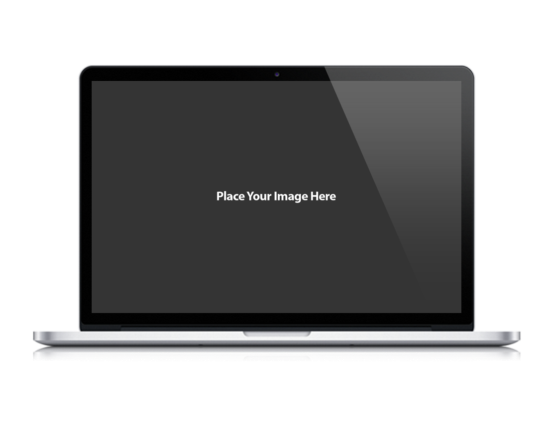 20XX Annual Work Summary
About Project
Creativity is the key to success in the future, and primary education where teachers can bring creativity in children at that level keep growing.
Lorem ipsum dolor sit amet, consectetur adipiscing elit. Aliquam tincidunt ante nec sem congue convallis. Pellentesque vel mauris quis nisl ornare rutrum in id risus. Proin vehicula ut sem et tempus. Interdum et malesuada fames ac ante ipsum primis in faucibus. Pellentesque‹
Drink Coffee
Mobile Data
Love
Lorem ipsum dolor sit amet, consectetur
Lorem ipsum dolor sit amet, consectetur
Lorem ipsum dolor sit amet, consectetur
20XX年度工作概述
20XX Annual Work Summary
TIMELINE
OPTION
Lorem ipsum dolor sit amet consectetur adipiscing elit  Donec luctus nibh sit amet
Lorem ipsum dolor sit amet consectetur
TIMELINE
OPTION
Lorem ipsum dolor sit amet consectetur adipiscing elit  Donec luctus nibh sit amet
Lorem ipsum dolor sit amet consectetur
C
TIMELINE
Lorem ipsum dolor sit amet consectetur adipiscing elit  Donec luctus nibh sit amet
OPTION
TIMELINE
Lorem ipsum dolor sit amet consectetur
Lorem ipsum dolor sit amet consectetur adipiscing elit  Donec luctus nibh sit amet
A
D
OPTION
Lorem ipsum dolor sit amet consectetur
B
TIMELINE
20XX年度工作概述
20XX Annual Work Summary
Level 01
01.
BUILD FAST LAYOUTS
Lorem ipsum dolor sit amet, consectetur adipiscing elit. Vestibulum dignissim nunc nisi, ac scelerisque nulla malesuada id.
Level 02
02.
THINK SMART
Level 03
Level 03
Level 03
Level 03
Level 03
Lorem ipsum dolor sit amet, consectetur adipiscing elit. Vestibulum dignissim nunc nisi, ac scelerisque nulla malesuada id.
Level 04
Level 04
Text1
03.
AMAZING FRESH
Text2
Lorem ipsum dolor sit amet, consectetur adipiscing elit. Vestibulum dignissim nunc nisi, ac scelerisque nulla malesuada id.
Text3
Text4
02
CHAPTER
工作完成情况
添加相关标题文字
添加相关标题文字
添加相关标题文字
添加相关标题文字
20XX年度工作概述
20XX Annual Work Summary
PLANNING & SKETCHING
There are many variations of passages of lorem ipsum available, but the majority have suffered of as alteration in some form, by injected humour randomized words which don't look even slightly believable. If you are going
DESIGN & DEVELOPMENT
There are many variations of passages of lorem ipsum available, but the majority have suffered of as alteration in some form, by injected humour randomized words which don't look even slightly believable. If you are going
TESTING & LAUNNCH
There are many variations of passages of lorem ipsum available, but the majority have suffered of as alteration in some form, by injected humour randomized words which don't look even slightly believable. If you are going
TESTING & LAUNNCH
There are many variations of passages of lorem ipsum available, but the majority have suffered of as alteration in some form, by injected humour randomized words which don't look even slightly believable. If you are going
20XX年度工作概述
20XX Annual Work Summary
Title Goes Hereof lorem ipsum available, but the majority have suffered
Title Goes Hereof lorem ipsum available, but the majority have suffered
Title Goes Hereof lorem ipsum available, but the majority have suffered
Title Goes Hereof lorem ipsum available, but the majority have suffered
Title Goes Hereof lorem ipsum available, but the majority have suffered
Title Goes Hereof lorem ipsum available, but the majority have suffered
20XX年度工作概述
20XX Annual Work Summary
INFOGRAPHIC
Lorem ipsum dolor sit amet adipiscing elit. Vestibulum dignissim nunc
+55%
+55%
Lorem Ipsum Dolor Sit
Lorem Ipsum Dolor Sit
Lorem ipsum dolor sit amet adipiscing elit Vestibulum dignissim nunc
20XX年度工作概述
20XX Annual Work Summary
Social Media
Web Design
Graphic Design
56.000
68.000
123.000
Lorem ipsum dolor sit amet, consectetur adipiscing elit. Vestibulum dignissim nunc nisi, ac scelerisque nulla
Lorem ipsum dolor sit amet, consectetur adipiscing elit. Vestibulum dignissim nunc nisi, ac scelerisque nulla
Lorem ipsum dolor sit amet, consectetur adipiscing elit. Vestibulum dignissim nunc nisi, ac scelerisque nulla
03
CHAPTER
成功项目展示
添加相关标题文字
添加相关标题文字
添加相关标题文字
添加相关标题文字
20XX年度工作概述
20XX Annual Work Summary
Lorem ipsum randomise or randomised words which which don't look even random
Add Title Here
Add Title Here
Lorem ipsum randomise or randomised words which which don't look even random
Lorem ipsum randomise or randomised words which which don't look even random
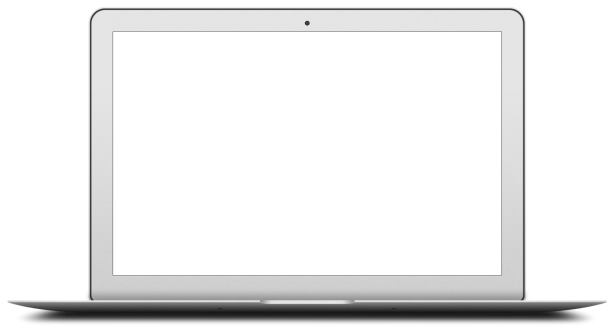 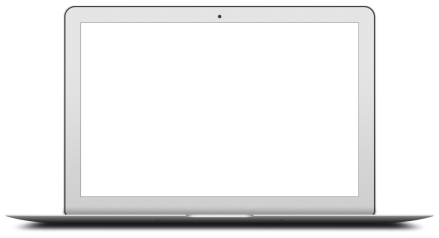 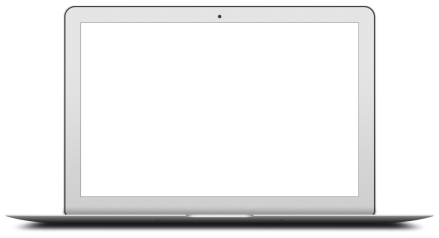 20XX年度工作概述
20XX Annual Work Summary
Photography
Photography
Lorem ipsum dolour siamet shame vearan clarke words which don't look even slightly beration humour,
Lorem ipsum dolour siamet shame vearan clarke words which don't look even slightly beration humour,
MAIN KEYWORD
Photography
Photography
Lorem ipsum dolour siamet shame vearan clarke words which don't look even slightly beration humour,
Lorem ipsum dolour siamet shame vearan clarke words which don't look even slightly beration humour,
20XX年度工作概述
20XX Annual Work Summary
Twitter
Facebook
Instagram
Lorem Ipsum has two main data statistical this methodologies.

Data analysis which summarizes data. sed an graecie prompta invenire, in gubergreno
Lorem Ipsum has two main data statistical this methodologies.

Data analysis which summarizes data. sed an graecie prompta invenire, in gubergreno
Lorem Ipsum has two main data statistical this methodologies.

Data analysis which summarizes data. sed an graecie prompta invenire, in gubergreno
20XX年度工作概述
20XX Annual Work Summary
Lorem ipsum dolor sit amet, consectetur adipiscing elit. Vestibulum dignissim nunc nisi, ac scelerisque
03
Lorem ipsum dolor sit amet, consectetur adipiscing elit. Vestibulum dignissim nunc nisi, ac scelerisque
01
01
PPTX & PPT
03
Wide & normal 
screen
02
Easy to edit
Lorem ipsum dolor sit amet, consectetur adipiscing elit. Vestibulum dignissim nunc nisi, ac scelerisque
04
Multi colors
02
04
Lorem ipsum dolor sit amet, consectetur adipiscing elit. Vestibulum dignissim nunc nisi, ac scelerisque
20XX年度工作概述
20XX Annual Work Summary
IDEA
STEP 3
STEP 2
Lorem ipsum dolor sit amet consectetur adipiscing elit
TEAM
Lorem ipsum dolor sit amet consectetur adipiscing elit
DESIGN
Web Design
Marketing
Social Media
Lorem ipsum dolor sit amet consectetur adipiscing elit  Vestibulum dignissim
Lorem ipsum dolor sit amet consectetur adipiscing elit  Vestibulum dignissim
Lorem ipsum dolor sit amet consectetur adipiscing elit  Vestibulum dignissim
04
CHAPTER
明年工作计划
添加相关标题文字
添加相关标题文字
添加相关标题文字
添加相关标题文字
20XX年度工作概述
20XX Annual Work Summary
Lorem ipsum dolor.
Lorem ipsum dolor.
Lorem ipsum dolor sit amet.
Lorem ipsum dolor sit amet.
elit, sed diam nonummy.
elit, sed nonummy nibh.
Ut wisi enim ad minim veniam
Ut wisi enim ad minim veniam
Duis autem vel eum iriure dolor in.
Duis vel eum iriure dolor in hendrerit.
68%
32%
+32,400 Person
+12,754 Person
Lorem ipsum dolor intiis delluptatem velitatem escienis magnatur sunt. Lorem ipsum dolor intiis delluptatem velitatem escienis magnatur is not simply random text. It has roots in intiis delluptatem velitatem escienis .
Lorem ipsum dolor intiis delluptatem velitatem escienis magnatur sunt. Lorem ipsum dolor intiis delluptatem velitatem escienis magnatur is not simply random text. It has roots in intiis delluptatem velitatem escienis .
20XX年度工作概述
20XX Annual Work Summary
Data Driving
86%
Lorem ipsum dolor sit amet, consectetur adipiscing elit. Aliquam tincidunt ante nec sem congue conva ornare ante lorem Ipsum has two main statistical dolor methodologies fellentesque vel mauris quis nisl ornare rutrum in id risus. Proin vehicula ut sem et tempus. Interdum et malesuada fames ac ante ipsum primis Pellentesque vel mauris quis nisl ornare rutrum in id risus. Proin vehicula ut sem et tempus vehiculara
20XX年度工作概述
20XX Annual Work Summary
Worldwide Business
Market Assessment
There are many variations of passages of lorem ipsum available, but the majority suffered alteration some form
There are many variations of passages of lorem ipsum available, but the majority suffered alteration some form
Regulatory Support
Business To Go
There are many variations of passages of lorem ipsum available, but the majority suffered alteration some form
There are many variations of passages of lorem ipsum available, but the majority suffered alteration some form
Program Management
Creative Solutions
There are many variations of passages of lorem ipsum available, but the majority suffered alteration some form
There are many variations of passages of lorem ipsum available, but the majority suffered alteration some form
20XX年度工作概述
20XX Annual Work Summary
Lorem ipsum 
consectetur adipiscing
Lorem ipsum 
consectetur adipiscing
Lorem ipsum 
consectetur adipiscing
2013
2014
2015
Lorem ipsum 
consectetur
Lorem ipsum 
consectetur
Lorem ipsum 
consectetur
Web Design
E-Commerce
Powerpoint Template
Lorem ipsum dolor sit amet adipiscing elit. Vestibulum dignissim nunc nisi ac scelerisque nulla malesuada id.
Lorem ipsum dolor sit amet adipiscing elit. Vestibulum dignissim nunc nisi ac scelerisque
Lorem ipsum dolor sit amet adipiscing elit. Vestibulum dignissim nunc nisi ac scelerisque
CONSTRUCTION MATERIALS PPT
感谢聆听,批评指导